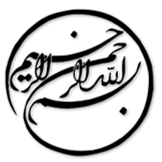 تاثیر عوامل رفتاری بر نیت مالکان شرکت های کوچک و متوسط برای اتخاذ مالیه خصوصی
دانشجو:
استاد:
سال تحصیلی
نام درس
چکیده :

این مطالعه از تئوری رفتار برنامه ریزی شده برای بررسی تاثیر نگرش ها و هنجارهای ذهنی و کنترل رفتاری درک شده بر انتخاب و استفاده از سودانباشته و سرمایه گذاری خصوصی توسط شرکت‌های کوچک و متوسط استفاده می‌کند.

دریافتیم که نگرش ها، هنجارهای ذهنی و کنترل رفتاری درک شده مالکان شرکت های کوچک و متوسط بر نیت آنها جهت استفاده از مالیه خصوصی در سطح معناداری از نظر آماری یک درصد تاثیر می گذارد. یافته ها مورد بحث قرار می‌گیرد و کاربردها و پیشنهاداتی برای تحقیقات آتی در این مقاله ارائه می شوند. 
 


واژگان کلیدی: مالی خصوصی، سرمایه گذاری خصوصی، شرکت های کوچک و متوسط، عوامل رفتاری
1/----
چکیده
1
فصل اول

مقدمه:
دسترسی به وام بانک ها یکی از گزینه های مهم برای فعالیت های شرکت های کوچک و متوسط محسوب می شود. با این وجود، به خاطر محدودیت های مربوط به اندازه شرکت، بانک ها ممکن است وثیقه را به عنوان یک ضمانت قبل از وام گرفتن الزامی کنند. علاوه بر این، ناتوانایی احتمالی برای برآوردن پرداخت های بهره می تواند منجر به ورشکستگی شرکت های کوچک شود

شرکت های کوچک و متوسط که عضو شرکت های پذیرفته‌شده در بورس نیستند و شرکتهایی که به طور عمومی در بازار سهام تجارت نمی کنند، ممکن است دسترسی به تامین مالی از طریق انتشار سهام برای آنها دشوار باشد، اما نوسان بازار سهام برای شرکت‌های کوچکتر پرهزینه تر است

سرمایه گذاری خصوصی یکی از گزینه های در دسترس می باشد، زیرا می‌تواند در بازارهای سرمایه ای که سهام منتشر نشده، انجام شود، جایی که سهام می تواند با سرمایه گذاران سرمایه گذاری خصوصی مبادله شود، از جمله سرمایه گذاران سرمایه گذاران مخاطره پذیر، خطر پذیری شرکت و سرمایه گذاران فرشته(فن و همکاران، 1997؛ پروز، 1998).
1/----
بخش اول
مقدمه و فرضیه ها
1
علاوه بر این، در بازارهای سرمایه، دسترسی به تامین مالی از طریق انتشار سهام، برای مدیریت و مالکیت، کنترل فراهم می کند. تاثیرات پذیرش تامین مالی از طریق انتشار سهام در شرکت‌های خانوادگی با تصمیمات مالی، تضاد منافع مسائل ارزش‌گذاری و مشاجرات قدرت ارتباط دارد(ساکریستان-ناوارو و سابزا-گارسیا، 2019).

تمرکز بر عوامل گرایشی، معمولا برای بررسی این موضوع که چگونه کسب و کار ها به دنبال تامین مالی هستند، استفاده نمی شود، زیرا بسیاری از مطالعات از نظریه های مالی استفاده می کنند، به طور مثال تئوری سلسله مراتبی در چینش ساختار سرمایه، تئوری مبادله و تئوری هزینه نمایندگی برای توزیع درباره اینکه چگونه کسب و کارها به دنبال تامین مالی هستند(سراسکیرو و کاتانو، 2015؛ زیدان و همکاران، 2018).

این مطالعات بر شرکت های کوچک و متوسط در یک کشور تمرکز دارد، سپس شکافی برای بررسی تاثیر عوامل رفتاری بر شرکت های کوچک و متوسط در کشورهای مختلف به عنوان یک کل، برجای می گذارد. این مطالعه با تمرکز خود بر عوامل غیر مالی در شرکت های کوچک و متوسط در 29 کشور در اروپای شرقی و آسیای مرکزی، برای بررسی بدهی و سرمایه گذاری کار جدیدی را آغاز می کند و می تواند در ادبیات نقش داشته باشد. این مطالعه، از مدلسازی معادله ساختاری حداقل مربعات جزئی (PLS-SEM) برای تحلیل داده های شرکت کوچک که از بررسی  های محیط کسب و کار و عملکرد کسب و کار (BEEPS) جمع آوری شده است، استفاده می کند.
1/----
بخش اول
مقدمه و فرضیه ها
1